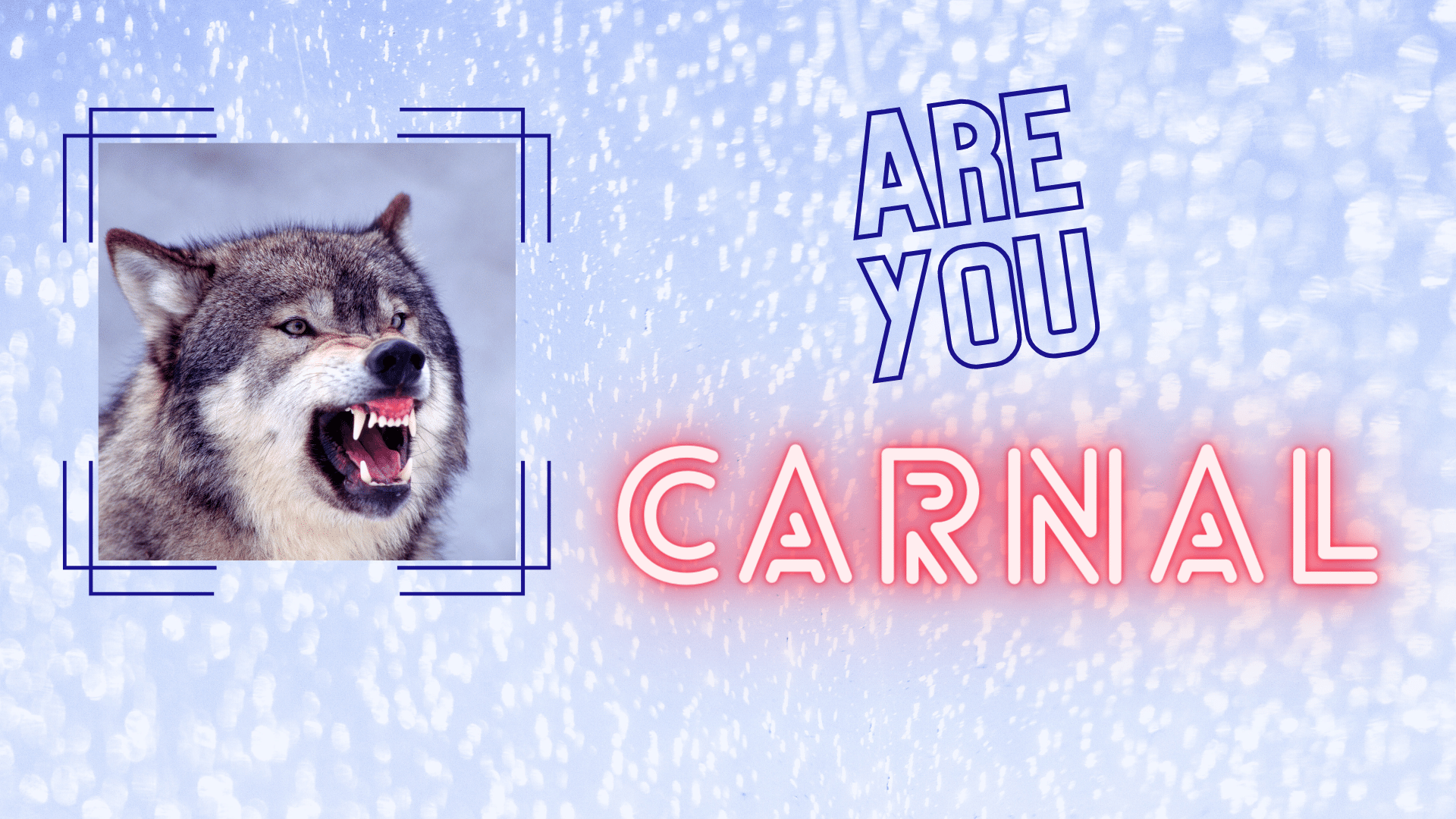 [Speaker Notes: Are You Carnal?

(Romans 8:5-9), “For those who live according to the flesh set their minds on the things of the flesh, but those who live according to the Spirit, the things of the Spirit. 6 For to be carnally minded is death, but to be spiritually minded is life and peace. 7 Because the carnal mind is enmity against God; for it is not subject to the law of God, nor indeed can be. 8 So then, those who are in the flesh cannot please God. 9 But you are not in the flesh but in the Spirit, if indeed the Spirit of God dwells in you. Now if anyone does not have the Spirit of Christ, he is not His.”
As can be seen, carnality is linked inextricably to a fleshly mindset
Definition of Greek word:  sarx - flesh (as stripped of the skin), i.e. (strictly) the meat of an animal (as food), or (by extension) the body (as opposed to the soul (or spirit), or as the symbol of what is external, or as the means of kindred), or (by implication) human nature (with its frailties (physically or morally) and passions), or (specially), a human being (as such):—carnal(-ly, + -ly minded), flesh(-ly).
Translated by the Calvinist (NIV) inappropriately as – sinful nature
We are not compelled by original sin to depravity
However, in every man is a part that can gain control (Galatians 5, the lusts of the flesh)
Our question:  Is it in any way in control or have a significant impact in your life?
An easy understanding of Carnality – Anything related to the fleshly or worldly appetites and desires rather than to the godly and spiritual desires.
(1 John 2:16), “For all that is in the world—the lust of the flesh, the lust of the eyes, and the pride of life—is not of the Father but is of the world.”
(Galatians 5:16-17), “I say then: Walk in the Spirit, and you shall not fulfill the lust of the flesh. 17 For the flesh lusts against the Spirit, and the Spirit against the flesh; and these are contrary to one another, so that you do not do the things that you wish.”

Based on an outline by Joe R. Price
The Spirit’s Sword, 3.22.2015]
What Does it Mean to be Carnal?
To Be Under the Control of the Flesh
Romans 7:14-15; 1 Kings 21:20-25
Not Spiritually Minded
1 Corinthians 2:14-16
[Speaker Notes: WHAT IT MEANS TO BE CARNAL.
To be Under the Control of the Flesh
(Romans 7:14-15), [Using himself as a representation of all men (and the law) rhetorical],  “For we know that the law is spiritual, but I am carnal, sold under sin. 15 For what I am doing, I do not understand. For what I will to do, that I do not practice; but what I hate, that I do.”
(1 Kings 21:20-25), [Ahab as an example], “So Ahab said to Elijah, “Have you found me, O my enemy?” And he answered, “I have found you, because you have sold yourself to do evil in the sight of the Lord: 21 ‘Behold, I will bring calamity on you. I will take away your posterity, and will cut off from Ahab every male in Israel, both bond and free. 22 I will make your house like the house of Jeroboam the son of Nebat, and like the house of Baasha the son of Ahijah, because of the provocation with which you have provoked Me to anger, and made Israel sin.’ 23 And concerning Jezebel the Lord also spoke, saying, ‘The dogs shall eat Jezebel by the wall of Jezreel.’ 24 The dogs shall eat whoever belongs to Ahab and dies in the city, and the birds of the air shall eat whoever dies in the field.”  25 But there was no one like Ahab who sold himself to do wickedness in the sight of the Lord, because Jezebel his wife stirred him up.”
To Not Be Spiritually Minded
(1 Corinthians 2:14-16), [Paul, describing where true understanding comes from], “But the natural man does not receive the things of the Spirit of God, for they are foolishness to him; nor can he know them, because they are spiritually discerned. 15 But he who is spiritual judges all things, yet he himself is rightly judged by no one. 16 For “who has known the mind of the Lord that he may instruct Him?” But we have the mind of Christ.”]
What Forms Do Carnal Sins Take?
Immorality of all types; division; idolatry; envy, doctrinal error; human philosophy
Galatians 5:19-21; Colossians 3:5
Romans 13:13-14; 1 Peter 4:3-4
[Speaker Notes: WHAT FORMS DO CARNAL SINS TAKE? CARNALITY: SINS OF THE FLESH.
Carnality evidences itself in many ways, and in many sins (not exhaustive)
Immorality of all types:  Drunkenness, sexual sins, lust for riches, abuse of power, etc.
Idolatry – Can take the form of covetousness (Replacing God with others).
Envy – Also covetousness, wanting what you do not deserve.  Anger at those who have what you do not.
Doctrinal error- Example, 2 Peter 2.  It is often desirous to excuse worliness and immorality by abusing scripture.
Human philosophy – A complete disregard of God (cf. Romans 1), replacing him with our own “wisdom”
Consider the following passages:
(Galatians 5:19-21), “Now the works of the flesh are evident, which are: adultery, fornication, uncleanness, lewdness, 20 idolatry, sorcery, hatred, contentions, jealousies, outbursts of wrath, selfish ambitions, dissensions, heresies, 21 envy, murders, drunkenness, revelries, and the like; of which I tell you beforehand, just as I also told you in time past, that those who practice such things will not inherit the kingdom of God.”
(Colossians 3:5), “Therefore put to death your members which are on the earth: fornication, uncleanness, passion, evil desire, and covetousness, which is idolatry.”
(Romans 13:13-14), “Let us walk properly, as in the day, not in revelry and drunkenness, not in lewdness and lust, not in strife and envy. 14 But put on the Lord Jesus Christ, and make no provision for the flesh, to fulfill its lusts.”
(1 Peter 4:3-4), “For we have spent enough of our past lifetime in doing the will of the Gentiles—when we walked in lewdness, lusts, drunkenness, revelries, drinking parties, and abominable idolatries. 4 In regard to these, they think it strange that you do not run with them in the same flood of dissipation, speaking evil of you.”]
How Can We Overcome Carnality?
The Weapons of Our Warfare
2 Corinthians 10:4; Ephesians 6:10-17
The Ways of Escape
Philippians 4:6-7; 2 Timothy 3:16-17
[Speaker Notes: HOW CAN WE OVERCOME CARNALITY?
The Weapons of Our Warfare. 
Note:  We have to admit we are in a battle with Satan!
(1 Peter 5:8-9), “Be sober, be vigilant; because your adversary the devil walks about like a roaring lion, seeking whom he may devour. 9 Resist him, steadfast in the faith, knowing that the same sufferings are experienced by your brotherhood in the world.”
(2 Corinthians 10:4), “For the weapons of our warfare are not carnal but mighty in God for pulling down strongholds, 5 casting down arguments and every high thing that exalts itself against the knowledge of God, bringing every thought into captivity to the obedience of Christ.”
(Ephesians 6:10-17), “Finally, my brethren, be strong in the Lord and in the power of His might. 11 Put on the whole armor of God, that you may be able to stand against the wiles of the devil. 12 For we do not wrestle against flesh and blood, but against principalities, against powers, against the rulers of the darkness of this age, against spiritual hosts of wickedness in the heavenly places. 13 Therefore take up the whole armor of God, that you may be able to withstand in the evil day, and having done all, to stand. 14 Stand therefore, having girded your waist with truth, having put on the breastplate of righteousness, 15 and having shod your feet with the preparation of the gospel of peace; 16 above all, taking the shield of faith with which you will be able to quench all the fiery darts of the wicked one. 17 And take the helmet of salvation, and the sword of the Spirit, which is the word of God.”
The Ways of Escape
(1 Corinthians 10:13), “No temptation has overtaken you except such as is common to man; but God is faithful, who will not allow you to be tempted beyond what you are able, but with the temptation will also make the way of escape, that you may be able to bear it.”
Prayer and a Peaceful Disposition
(Philippians 4:6-7), “Philippians 4:6-7 Be anxious for nothing, but in everything by prayer and supplication, with thanksgiving, let your requests be made known to God; 7 and the peace of God, which surpasses all understanding, will guard your hearts and minds through Christ Jesus.”
The Holy Scriptures  (Just like our Lord resisted him, “It is Written”
(2 Timothy 3:16-17), “All Scripture is given by inspiration of God, and is profitable for doctrine, for reproof, for correction, for instruction in righteousness, 17 that the man of God may be complete, thoroughly equipped for every good work.”
Other things we can depend upon:  Worship (individual and collective); service; the help of our Brethren


Conclusion. 1 Pet. 4:1-2: Live for the will of God.

Based on an outline by Joe R. Price
The Spirit’s Sword, 3.22.2015]
CONCLUSION
Do Not Live for the Flesh, 
LIVE FOR THE WILL OF GOD!

1 Peter 4:1-2
[Speaker Notes: CONCLUSION:
Do Not live for the Flesh - 	LIVE FOR THE WILL OF GOD!
(1 Peter 4:1-2), “Therefore, since Christ suffered for us in the flesh, arm yourselves also with the same mind, for he who has suffered in the flesh has ceased from sin, 2 that he no longer should live the rest of his time in the flesh for the lusts of men, but for the will of God.”]